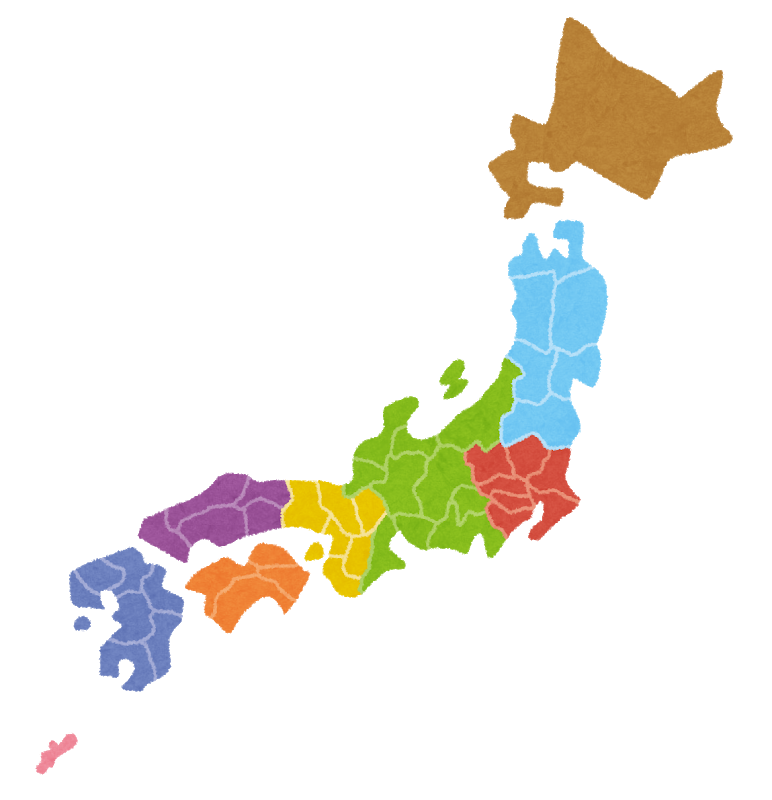 都道府県特産物・有名なもの　　　　　クイズ【近畿編】教科：社会学年：小学４年生、小学５年生、小学６年生
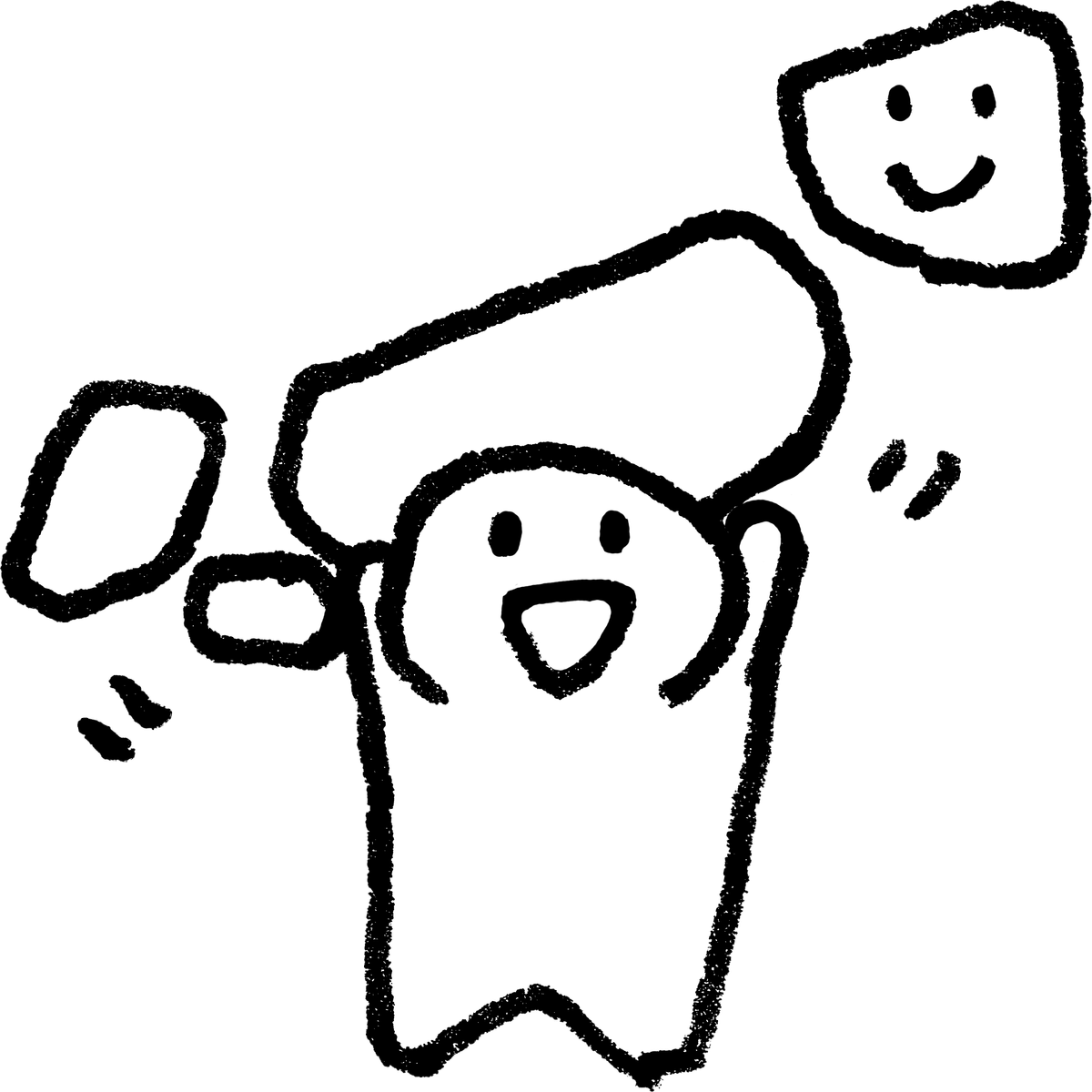 特産物や有名なもののヒントを手がかりに都道府県を答えましょう。
また都道府県庁所在地も確認しましょう。
所在地の都市は各都道府県が条例で定めたものによる。
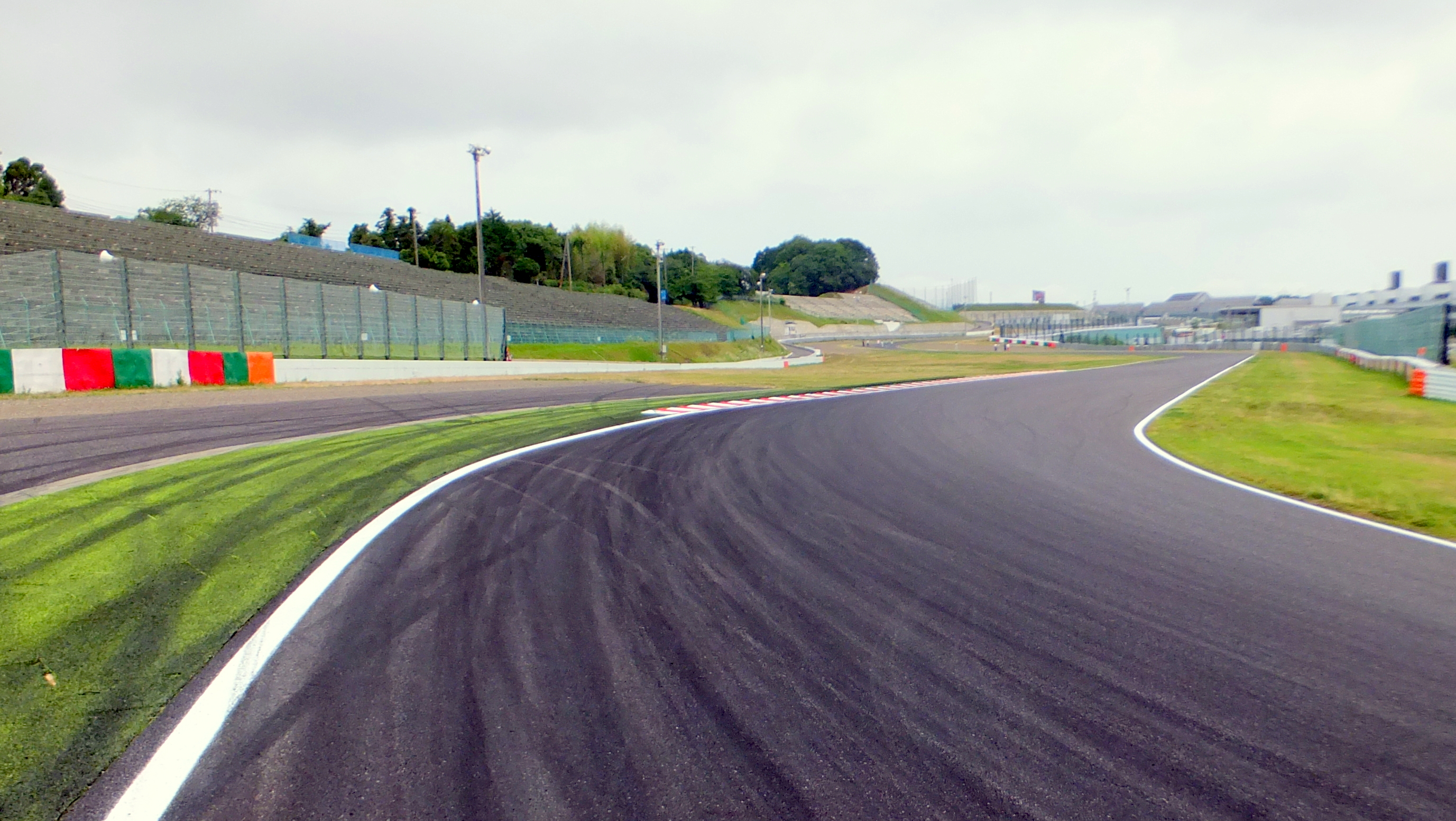 Mamusi Taka / CC-BY-SA-3.0
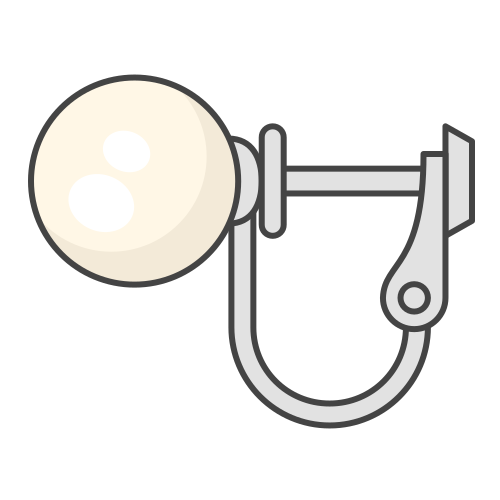 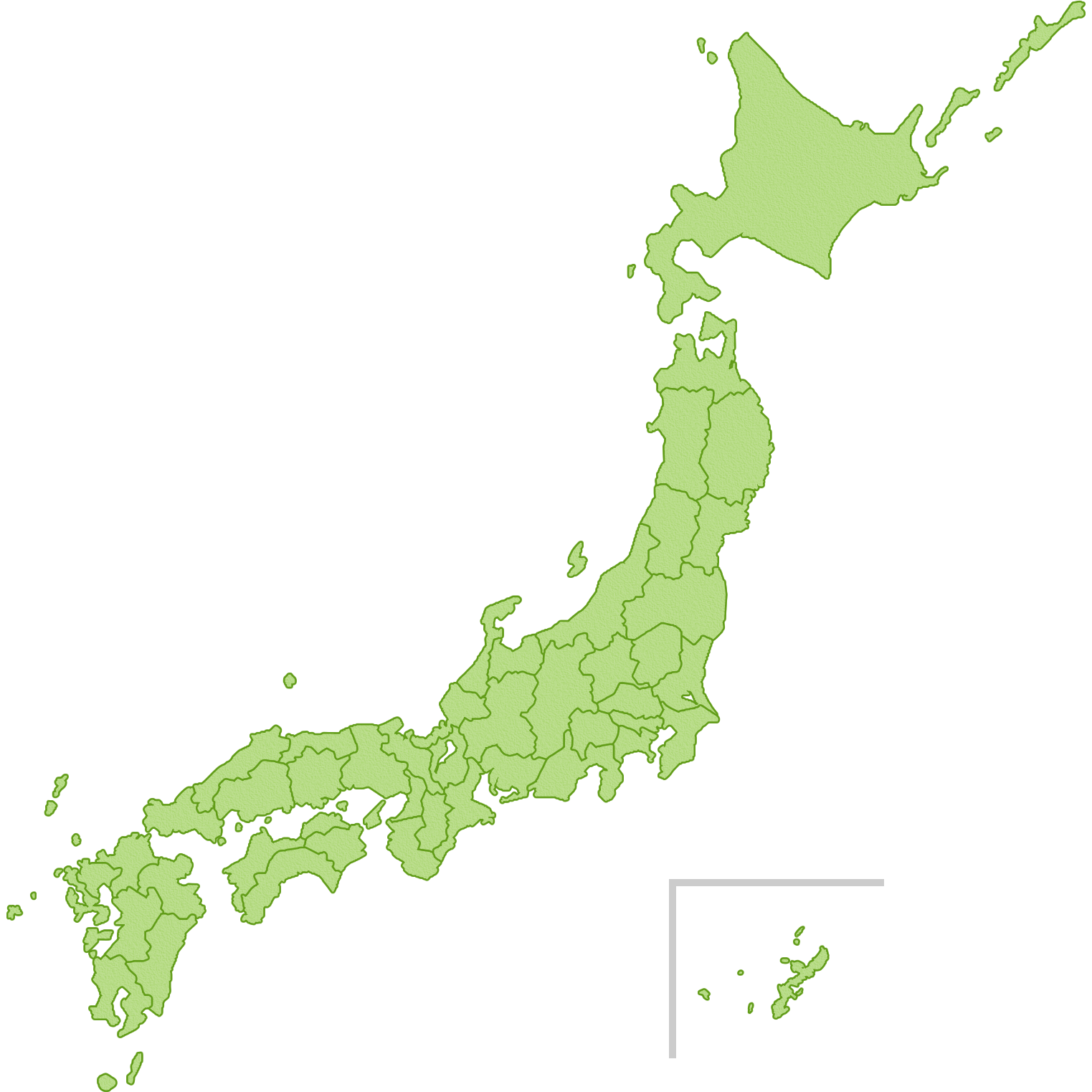 三重県（みえけん）
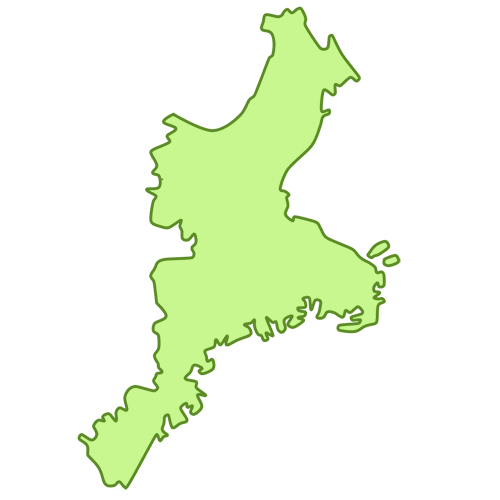 津市（つし）
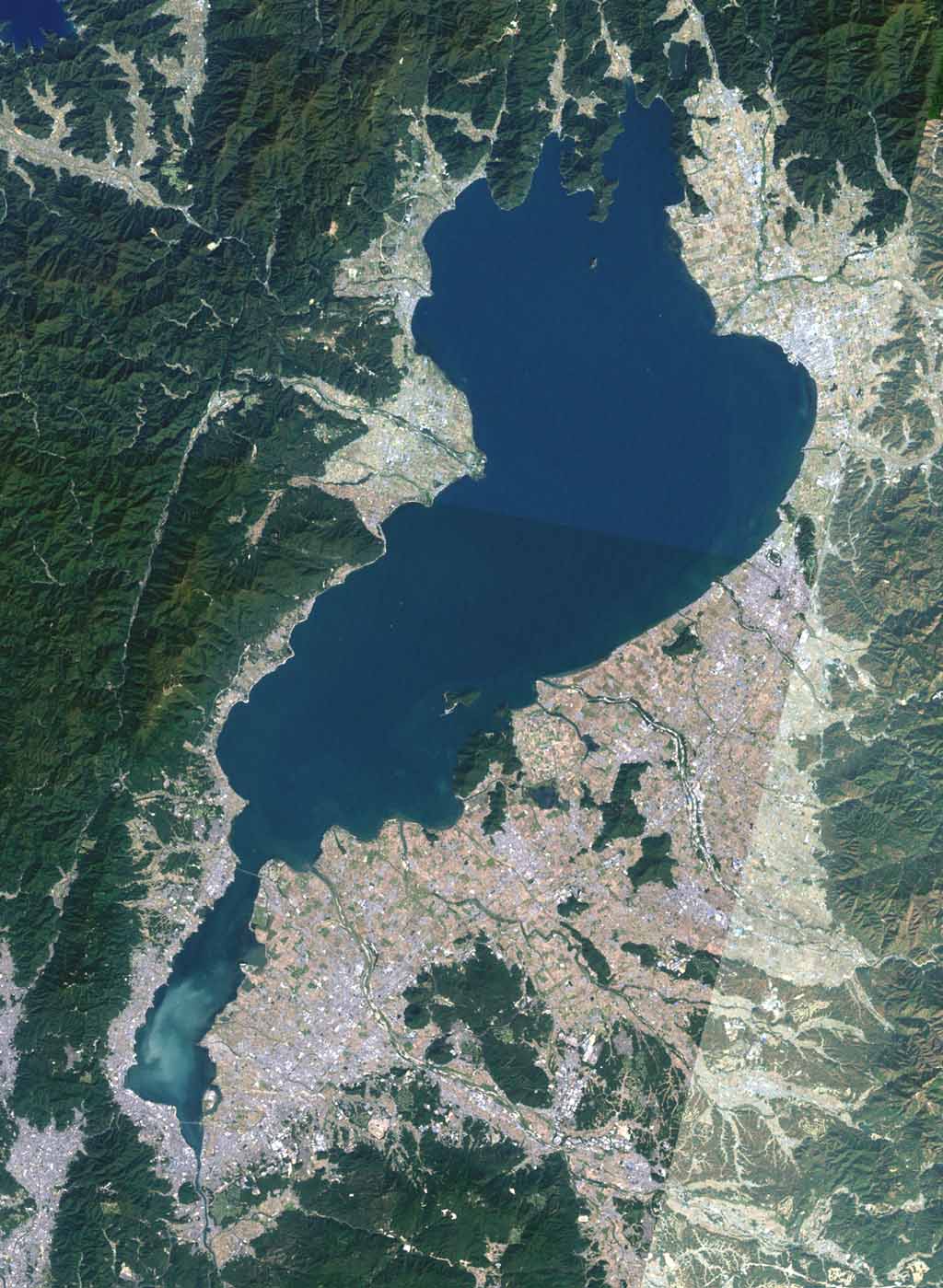 Global Land Cover Facility (GLCF) / CC BY-SA 3.0
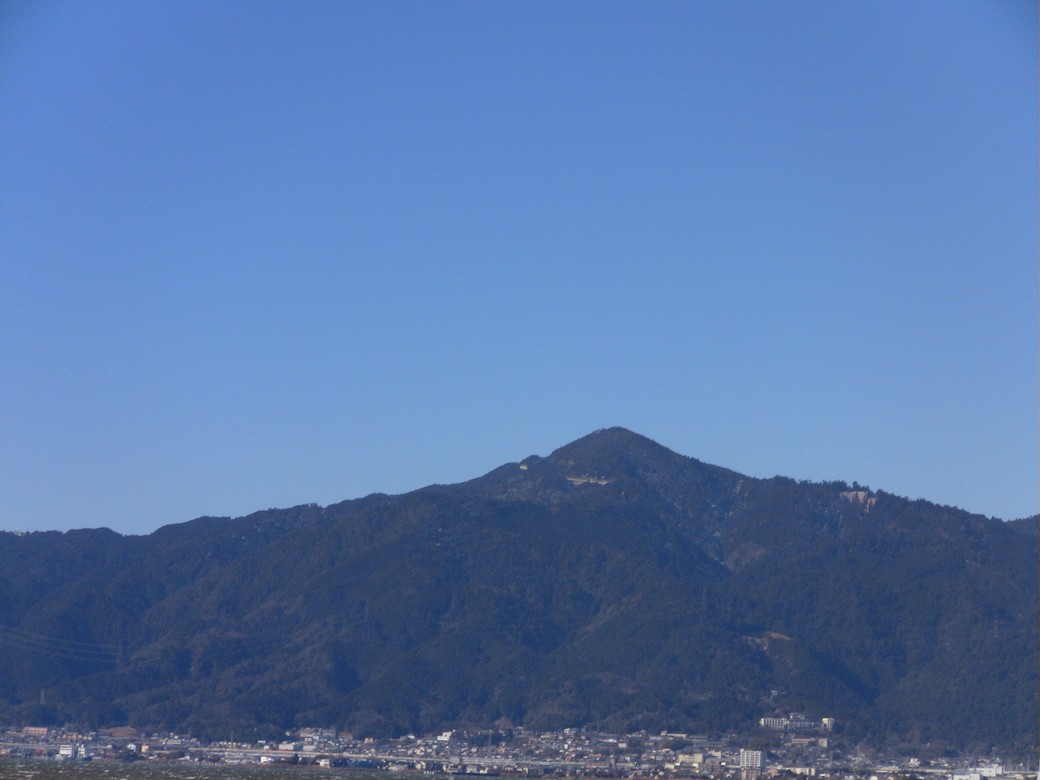 Rock.jazz.cafe / CC-BY-SA-4.0
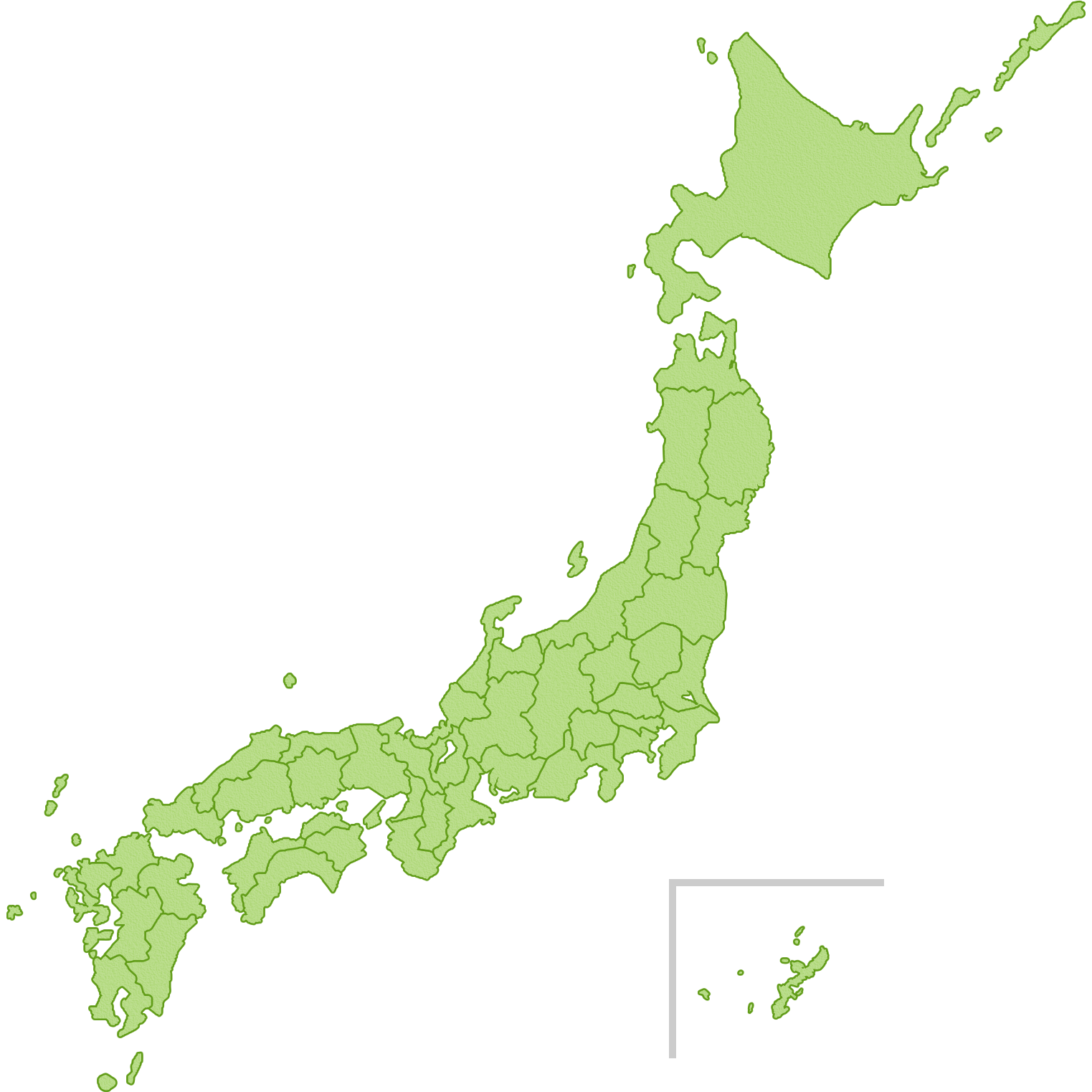 滋賀県（しがけん）
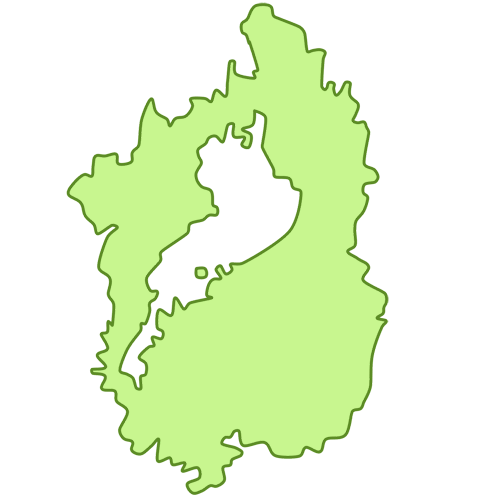 大津市（おおつし）
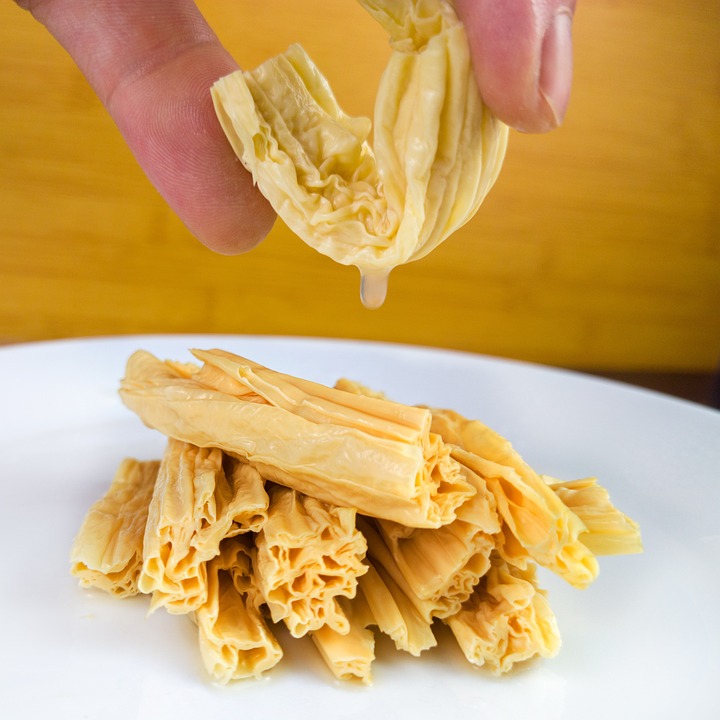 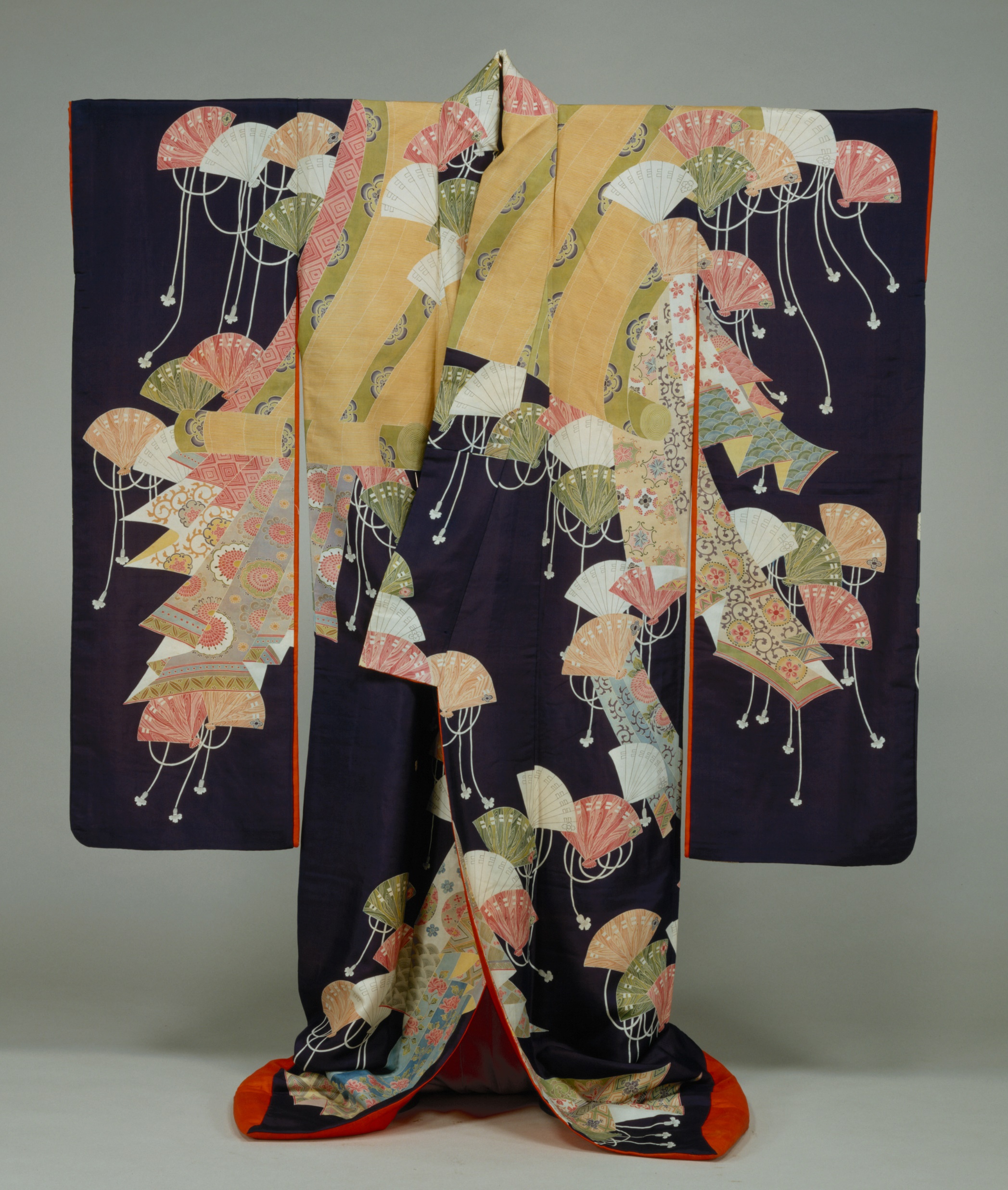 出典：ColBase
（https://colbase.nich.go.jp/）
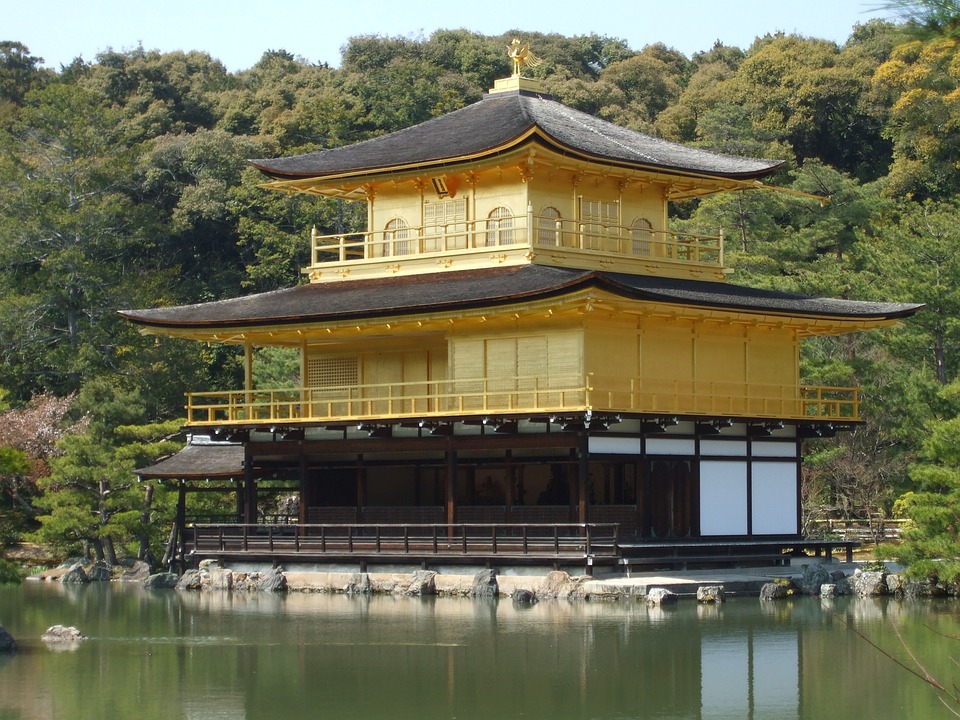 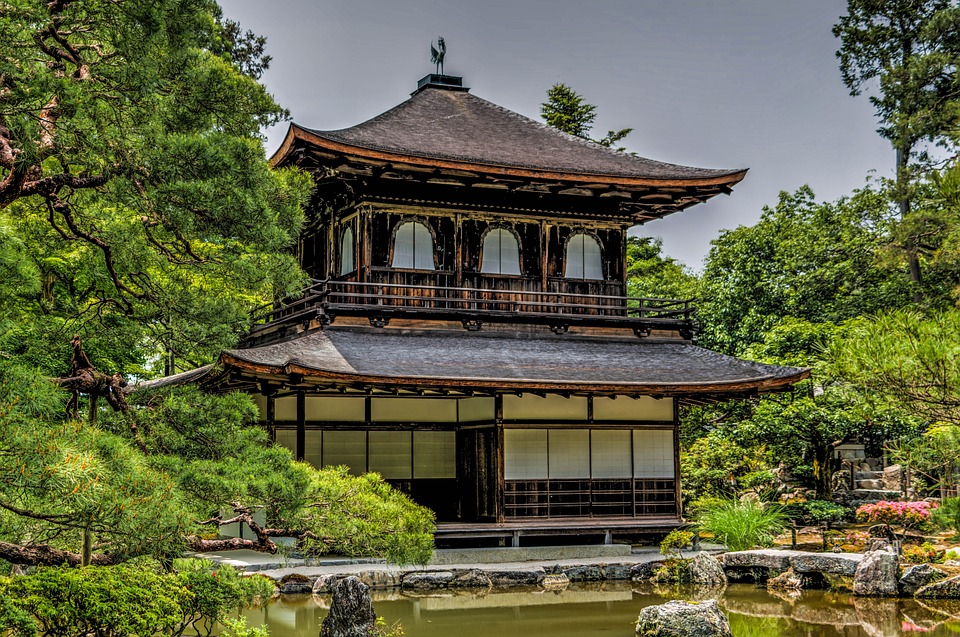 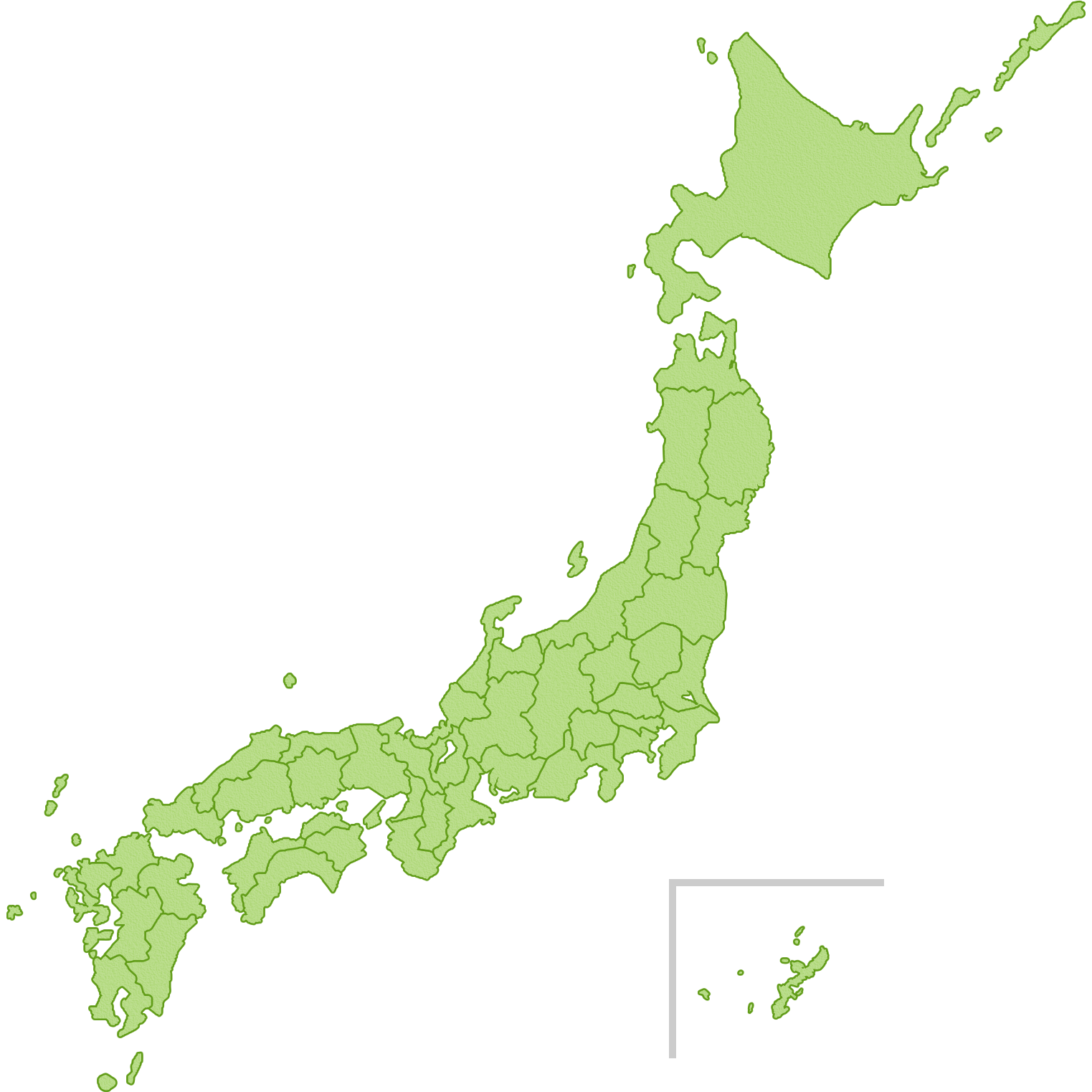 京都府（きょうとふ）
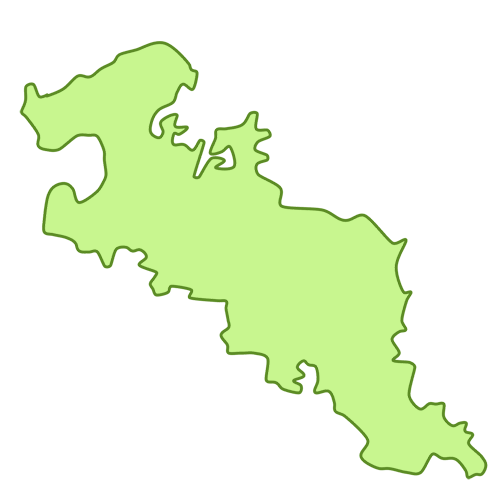 京都市（きょうとし）
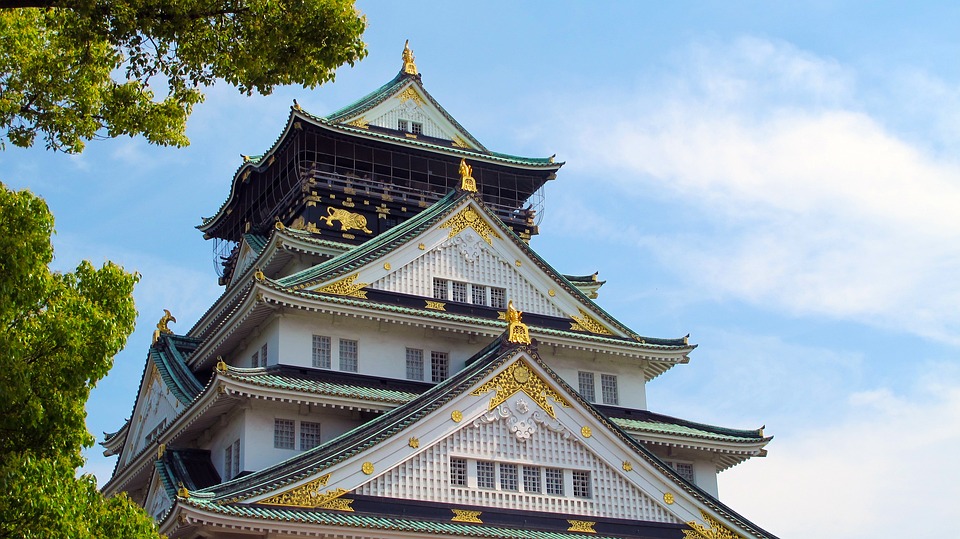 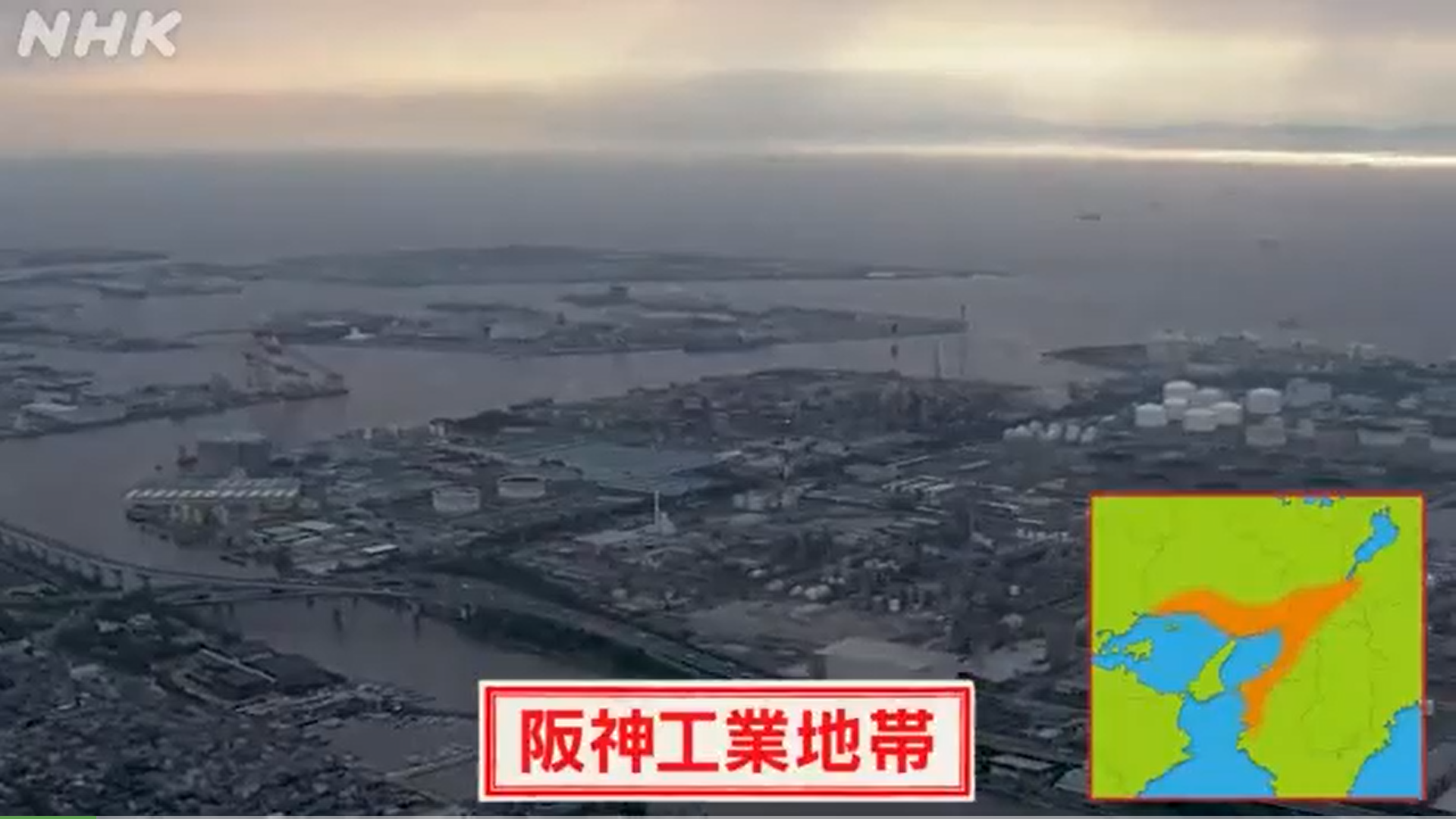 NHK for Schoolより引用
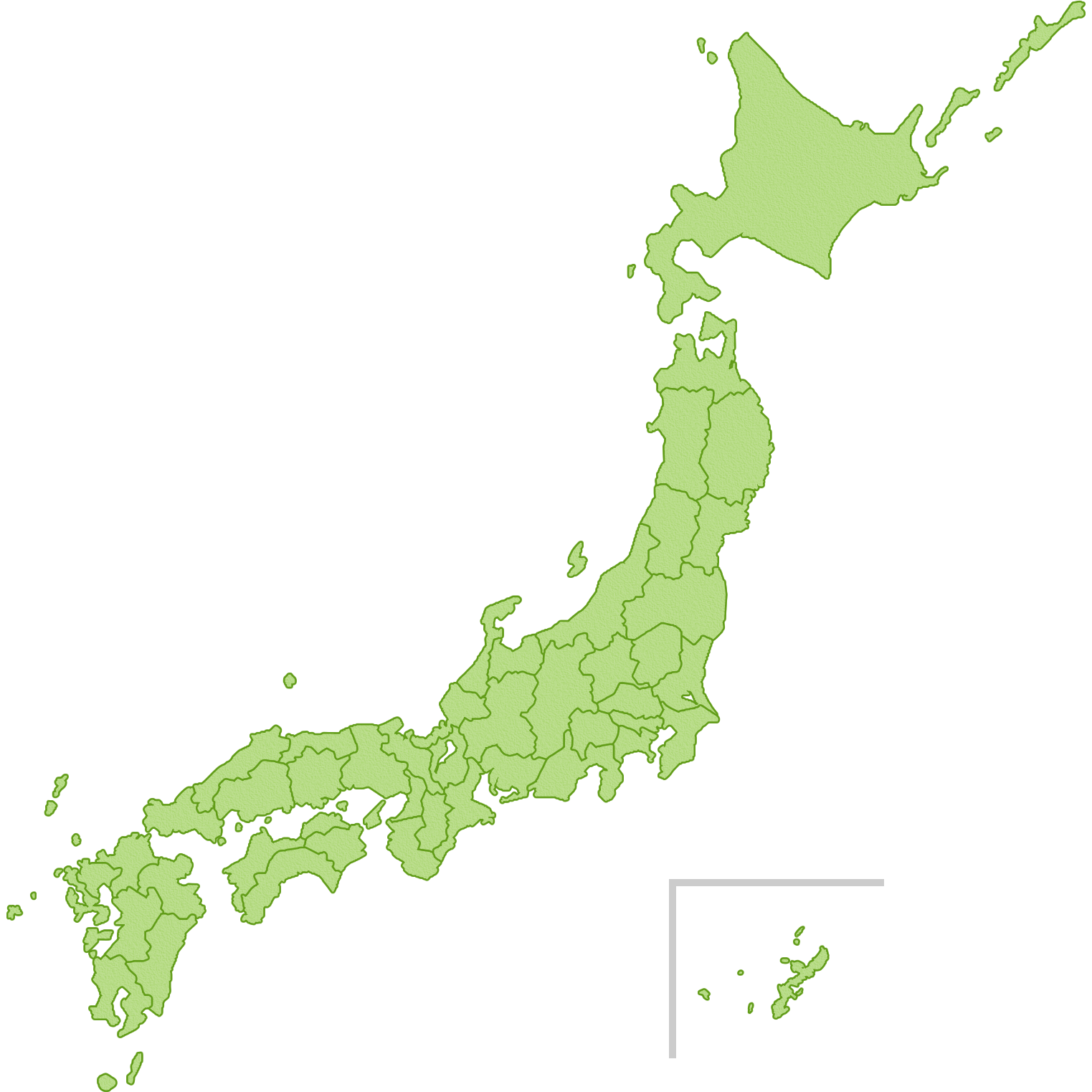 大阪府（おおさかふ）
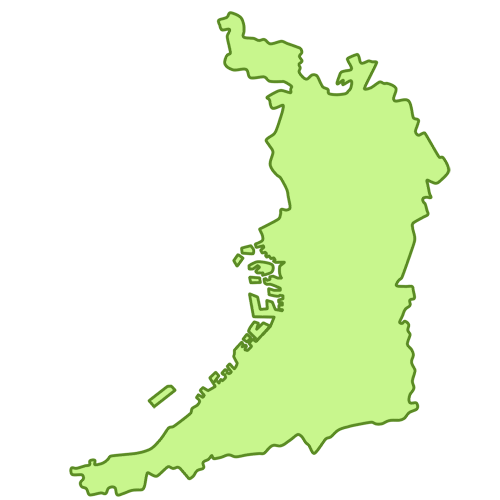 大阪市（おおさかし）
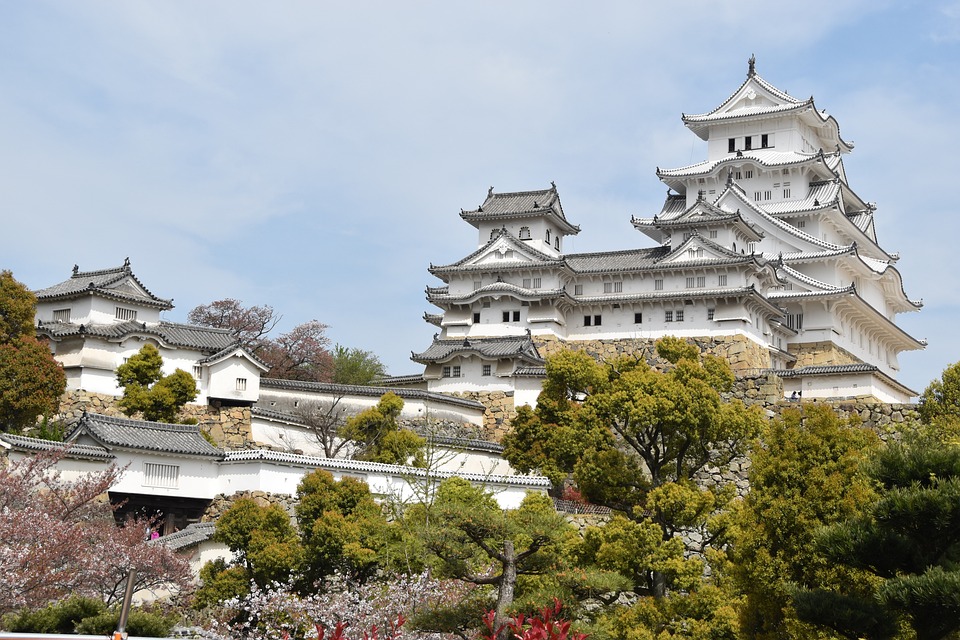 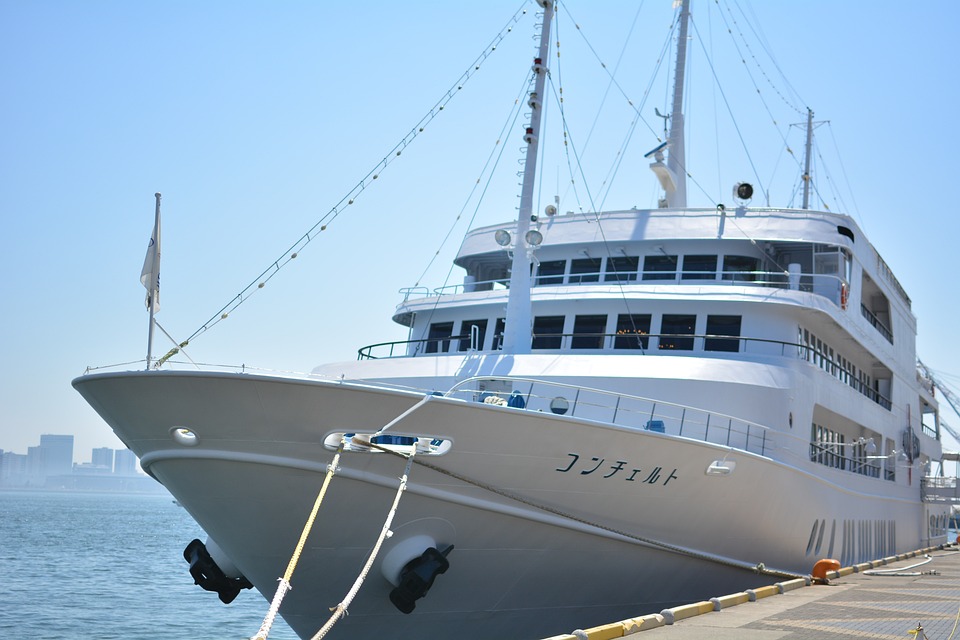 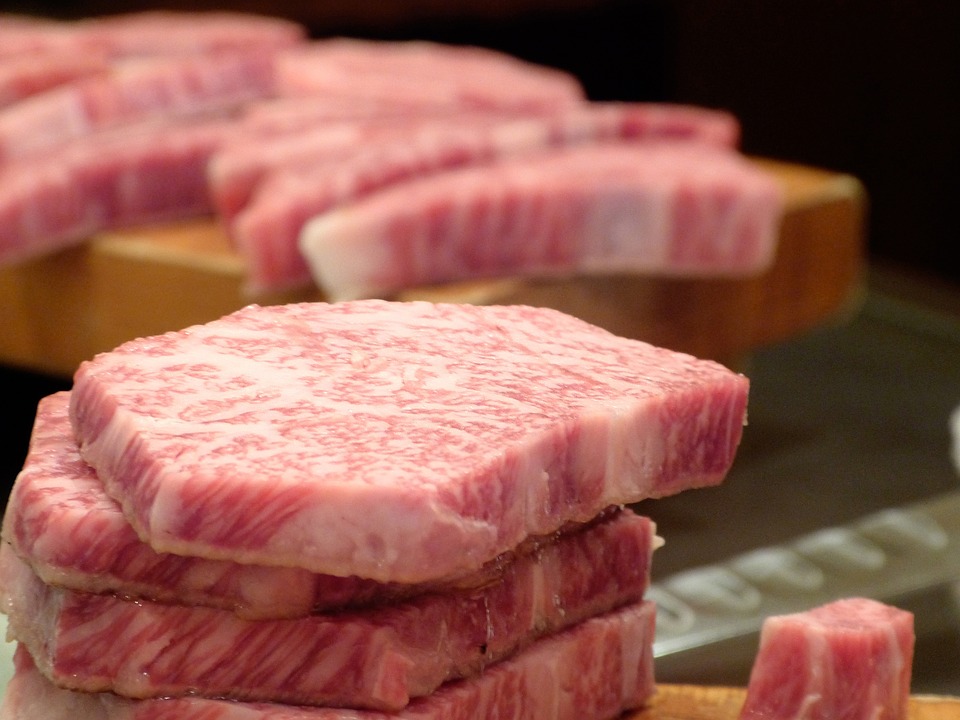 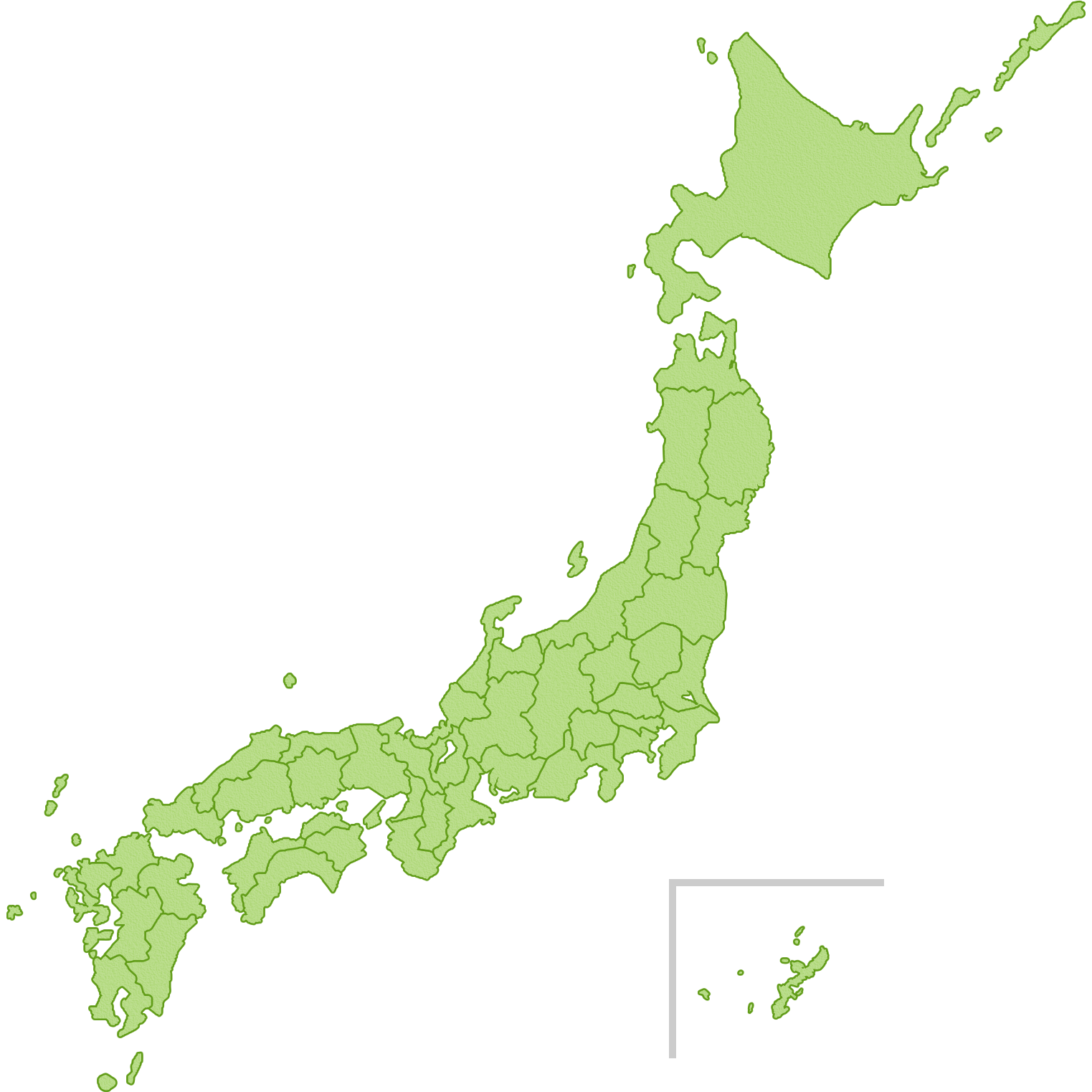 兵庫県（ひょうごけん）
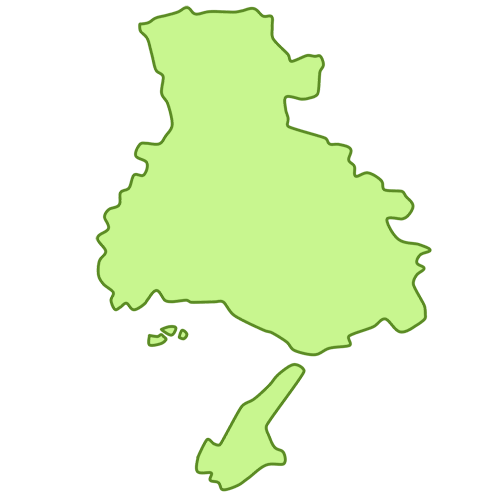 神戸市（こうべし）
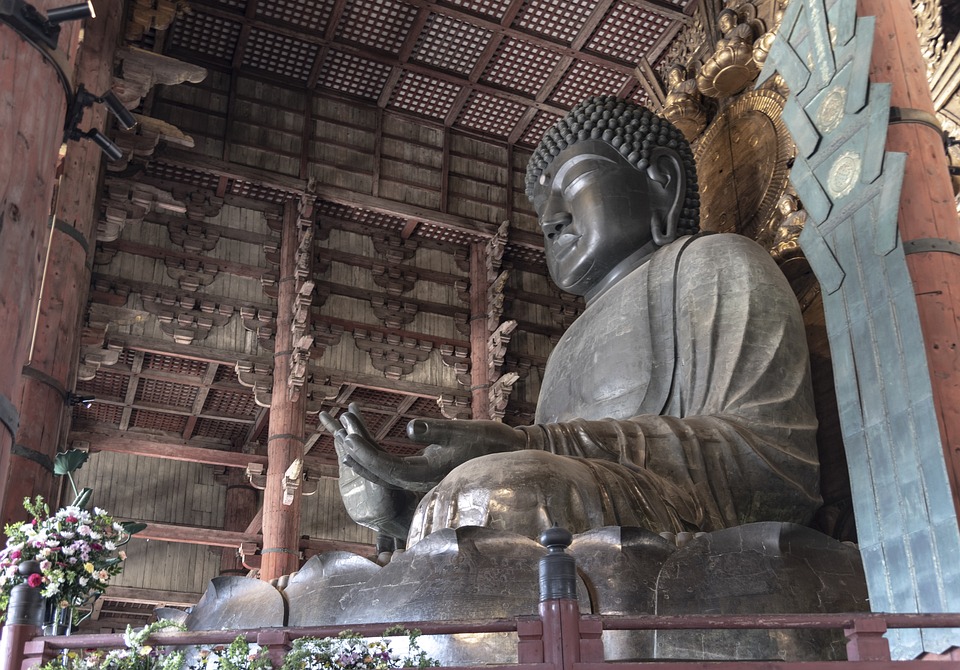 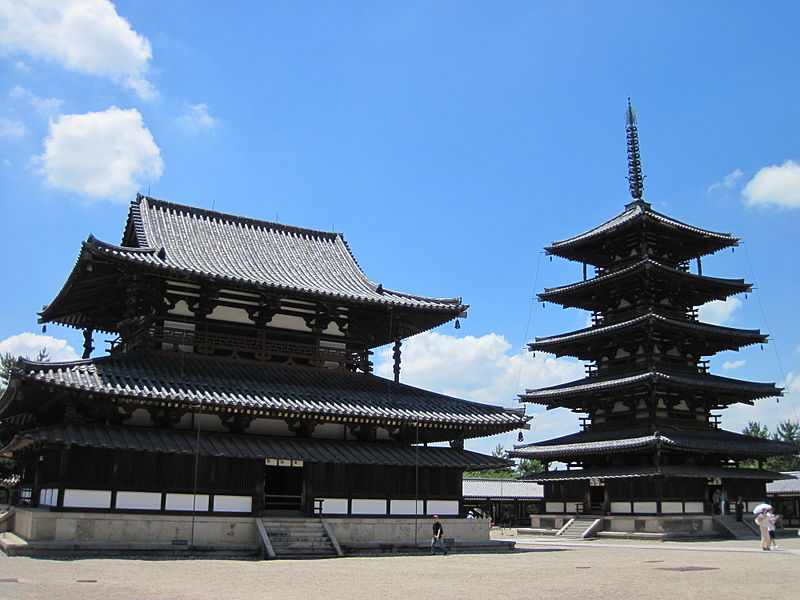 Nekosuki / CC-BY-SA-4.0
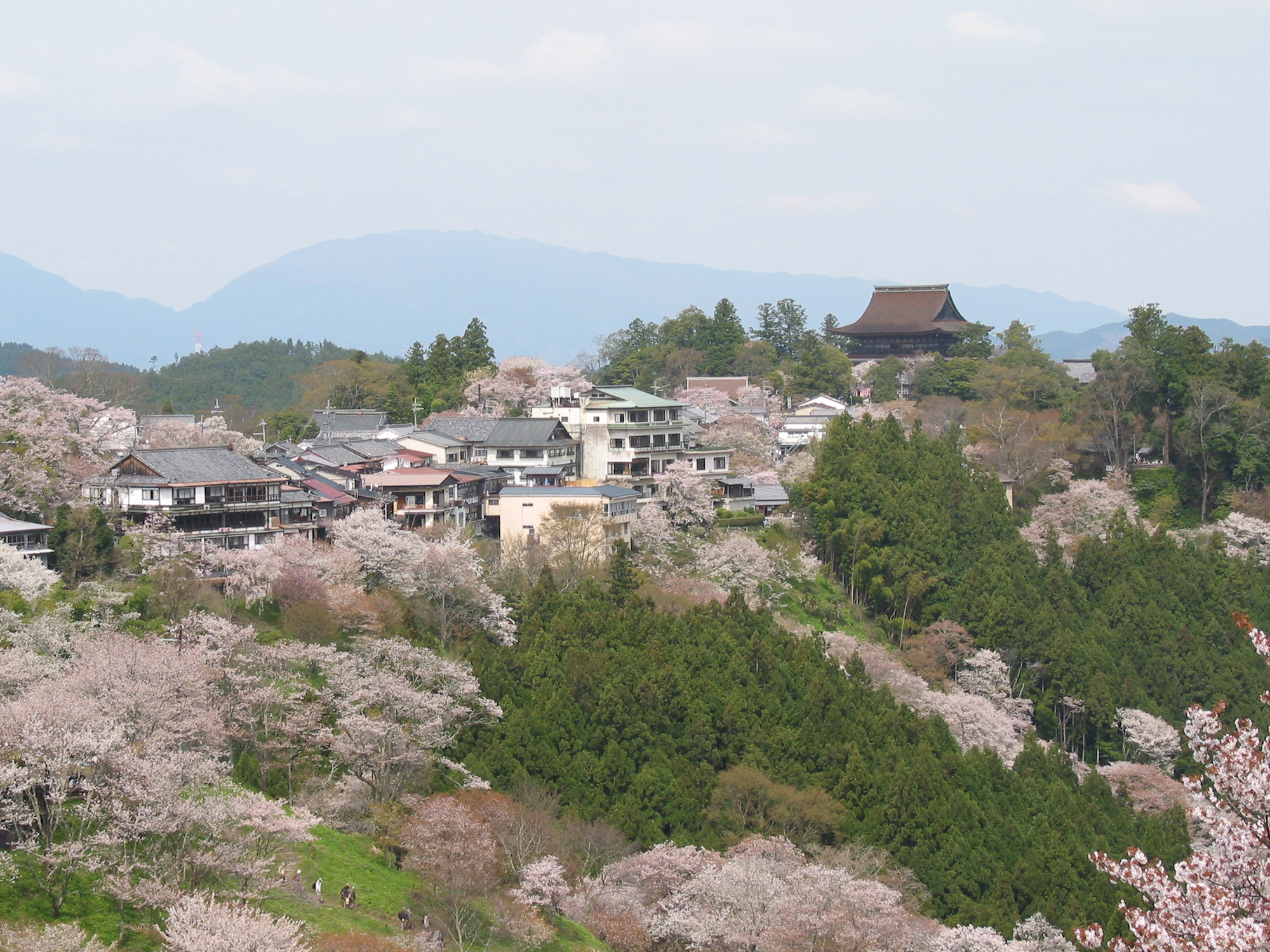 Tawashi2006 / CC-BY-SA-3.0-migrated
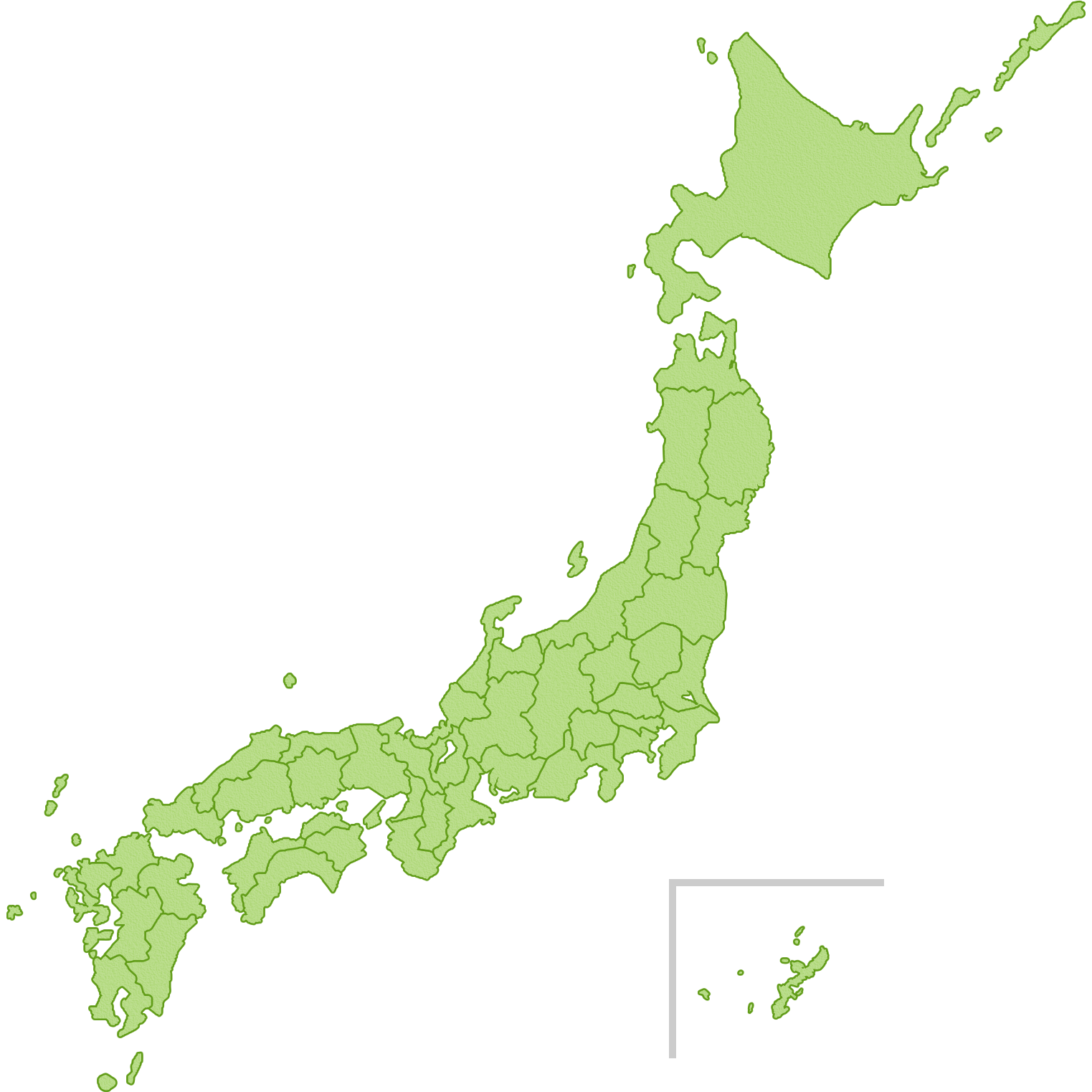 奈良県（ならけん）
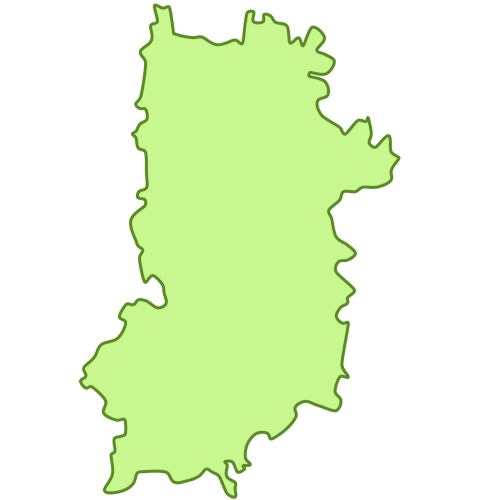 奈良市（ならし）
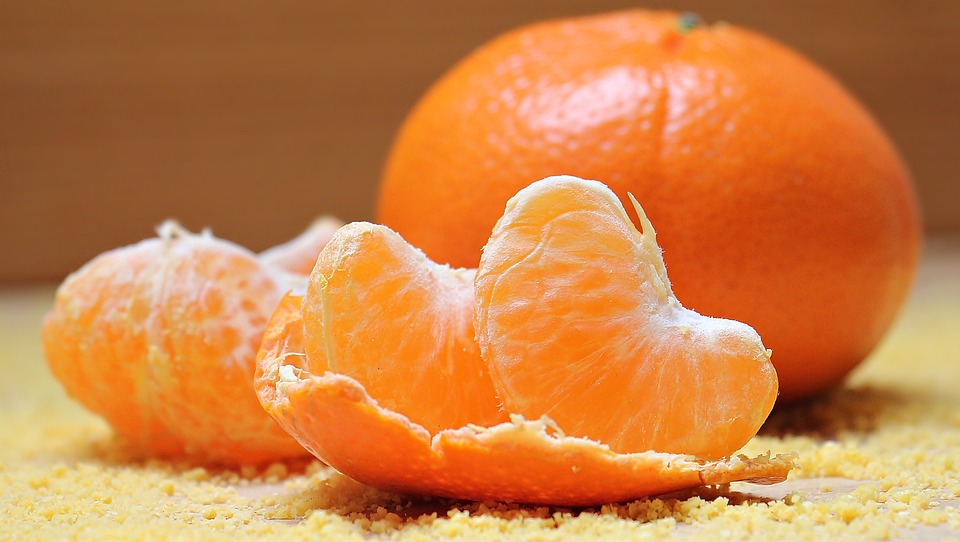 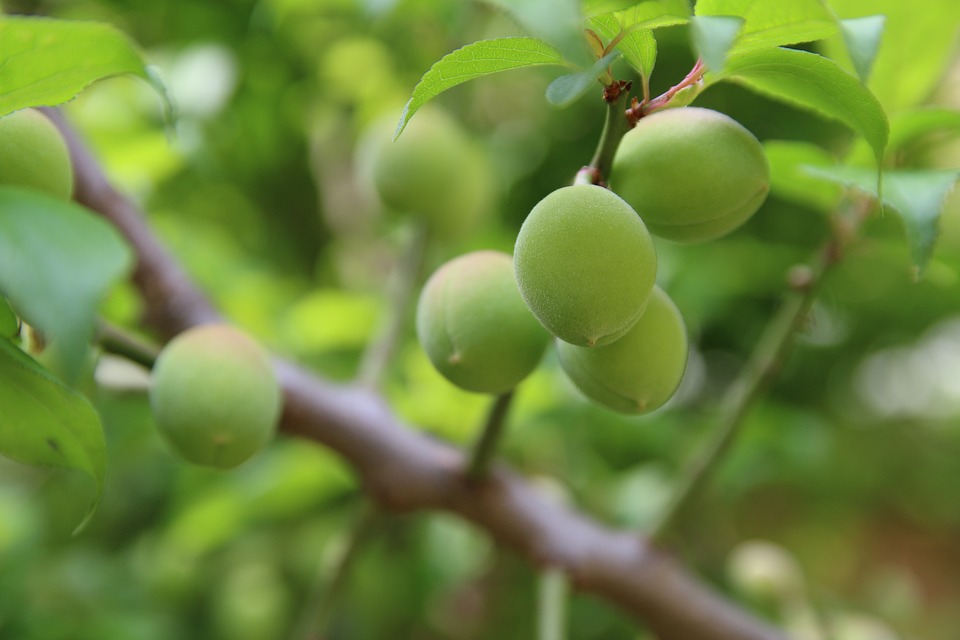 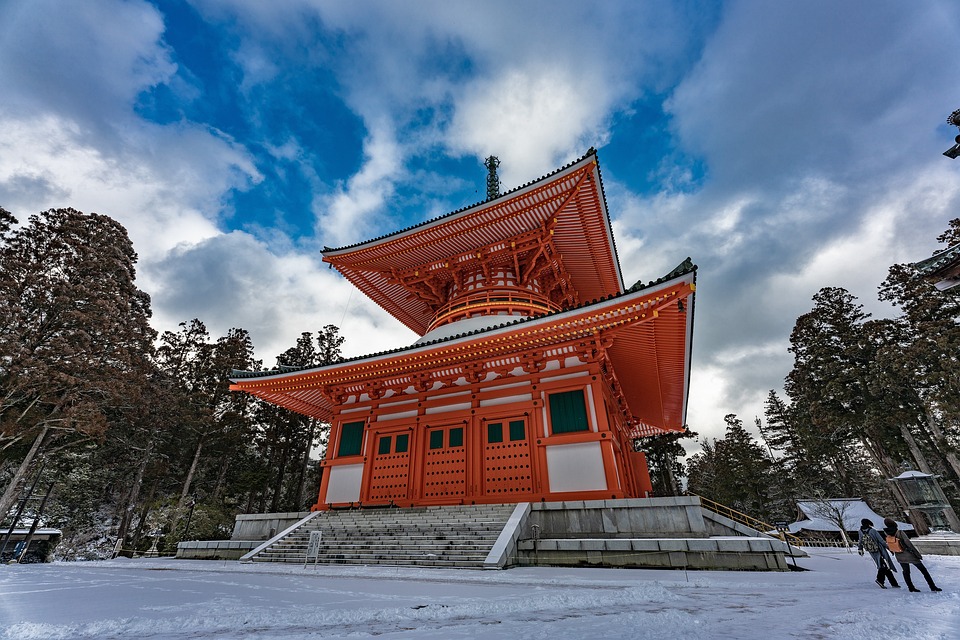 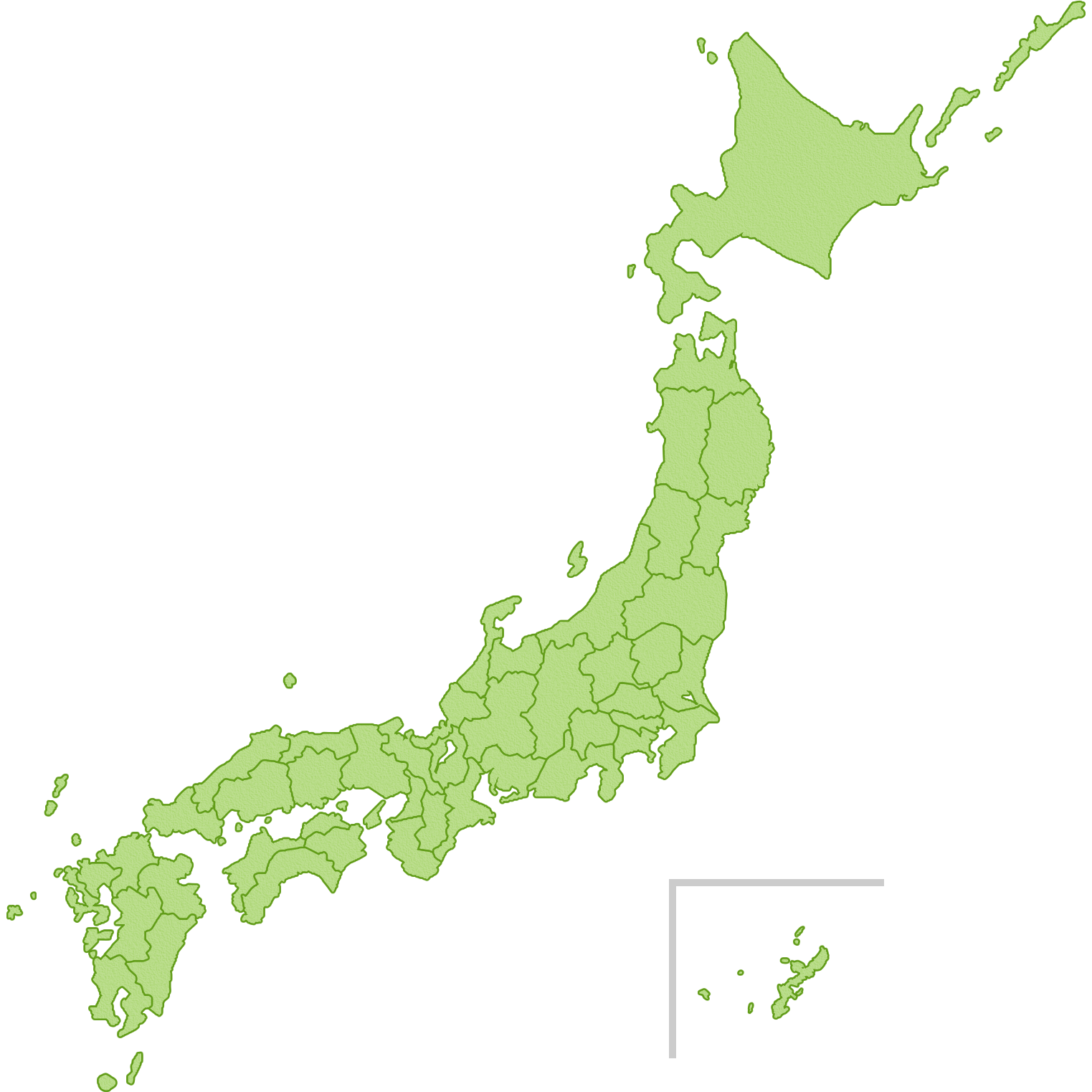 和歌山県（わかやまけん）
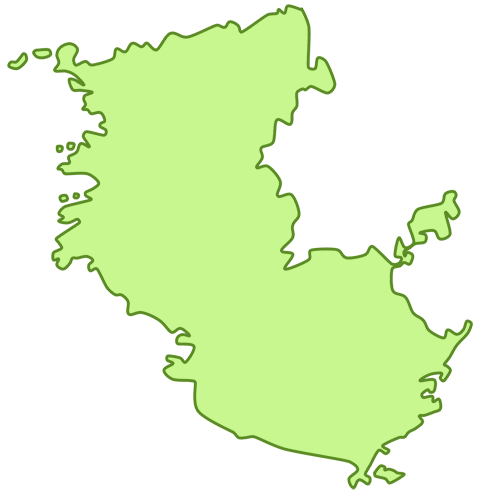 和歌山市（わかやまし）